The Ethics of CoachingEthical Mindset: Recognizing ‘hot water’
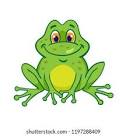 Don’t be a Frog!
Dr. Pat Williams, MCC
Master Coach, Transformational Living
Outline
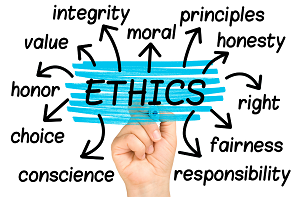 Ethical decision-making process
 Utilize decision-making model
 Reference ICF ethics codes
 Case scenarios for consideration
 ICF ethics complaint procedure
 How to be consciously competent
© 2022 Dr. Pat Williamswww.DrPatWilliams.com
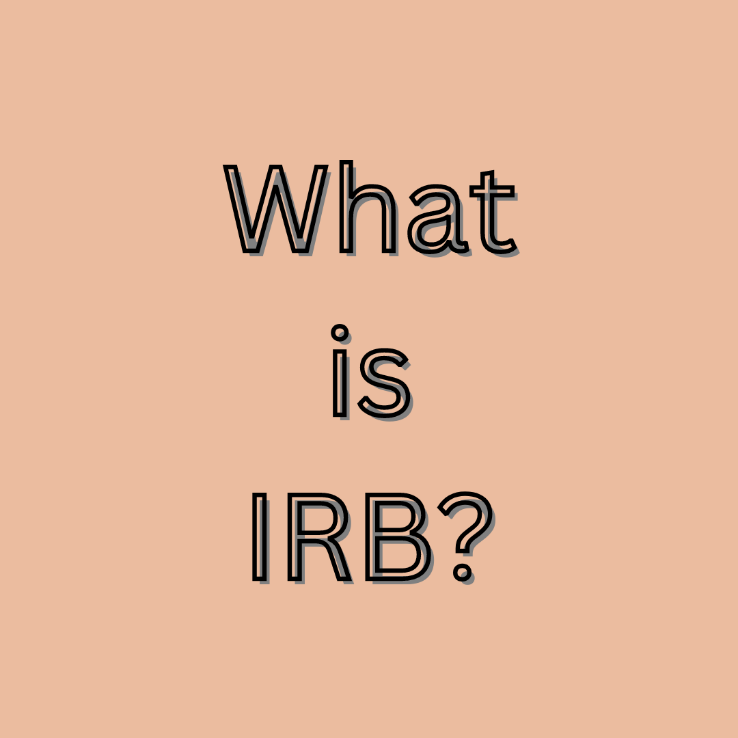 Ethical complaint process

Read and review ICF ECR process sheet

What is IRB?   What is ECR?
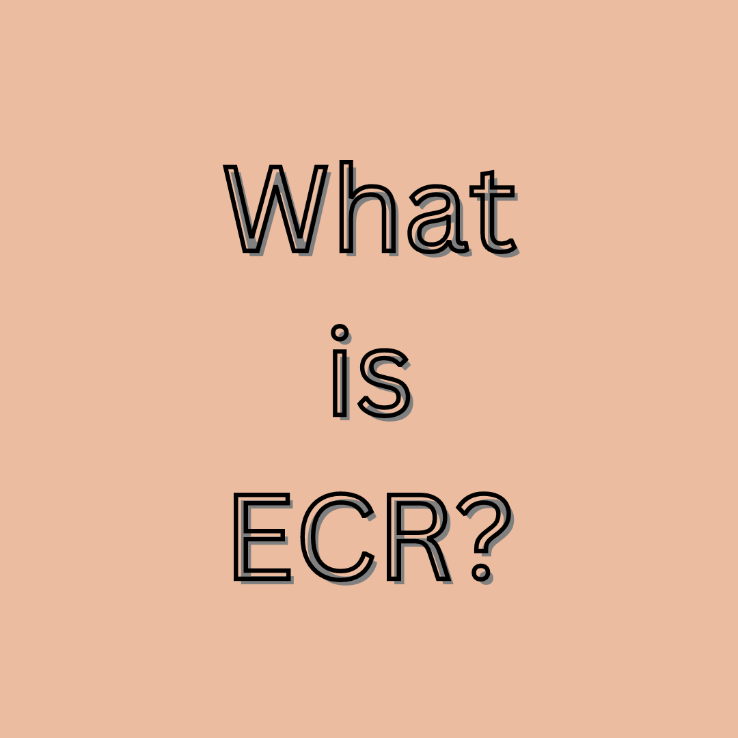 © 2022 Dr. Pat Williamswww.DrPatWilliams.com
Scope of practice

Making recommendations to clients

Melding prior career knowledgeinto coaching frame
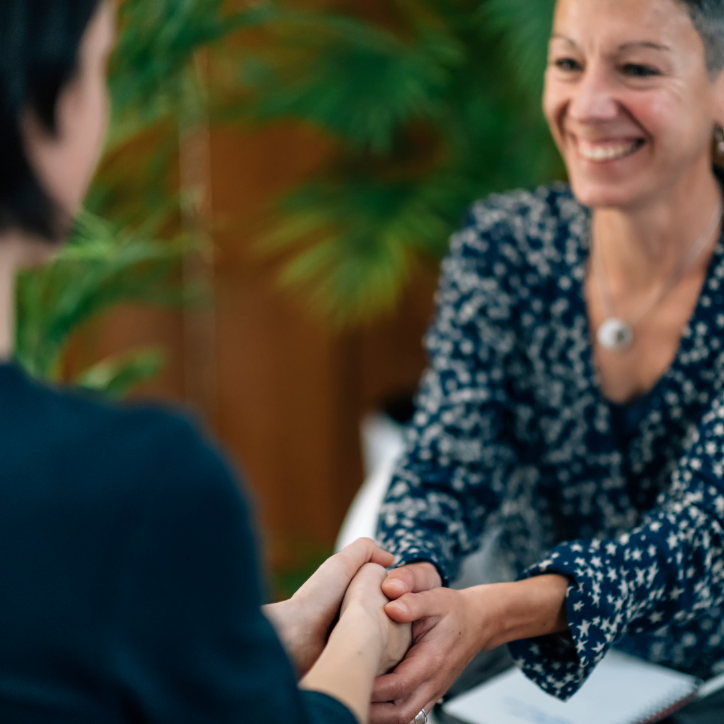 © 2022 Dr. Pat Williamswww.DrPatWilliams.com
Ethical Guidelines and Their Usefulness
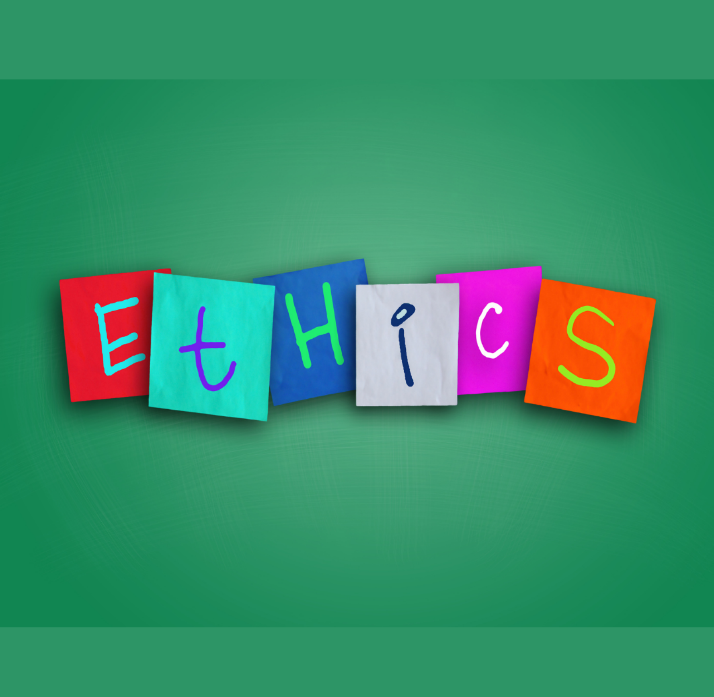 ICF Ethical Conduct
ICF review process
Discipline and remedial outcomes
© 2022 Dr. Pat Williamswww.DrPatWilliams.com
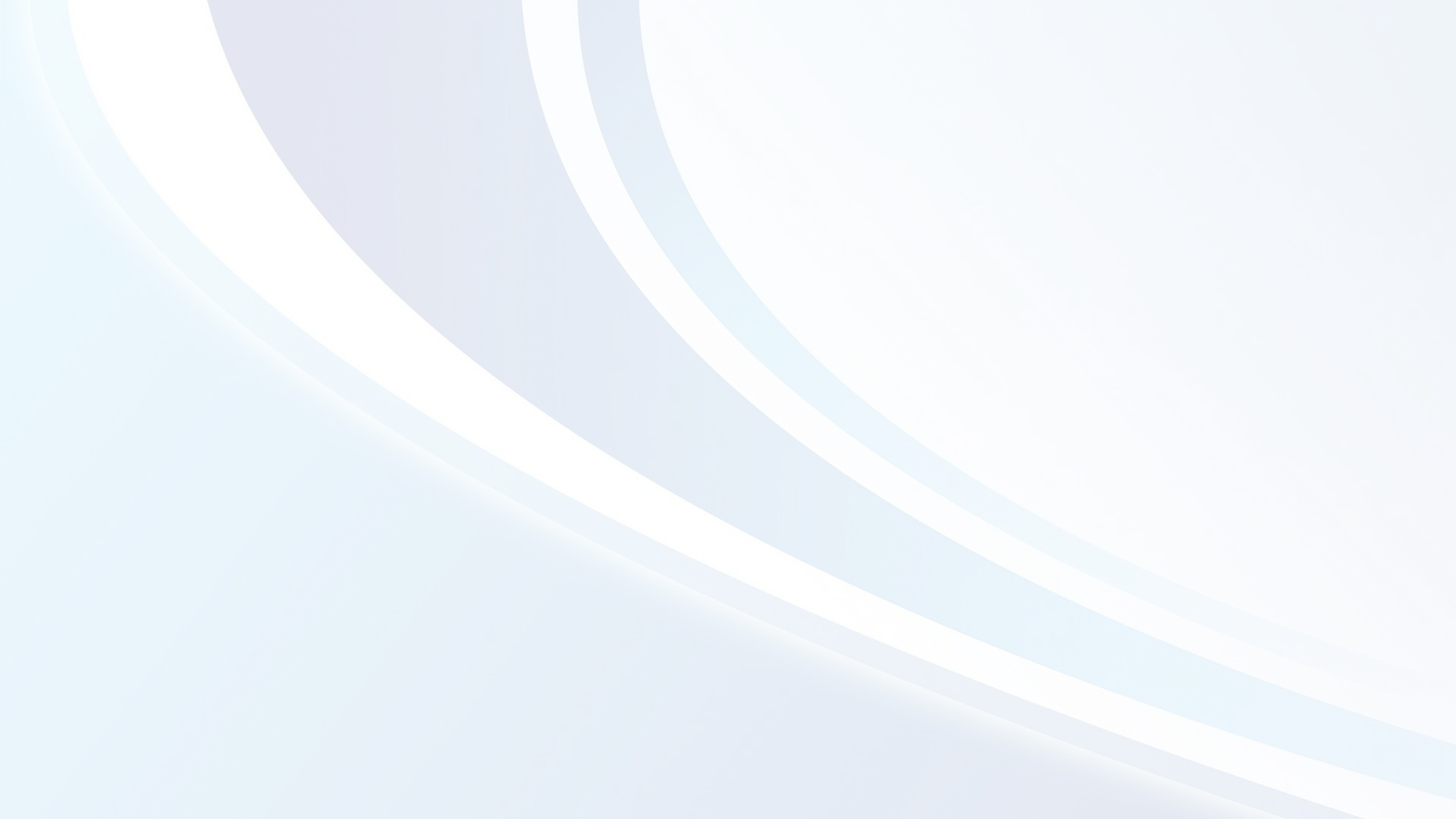 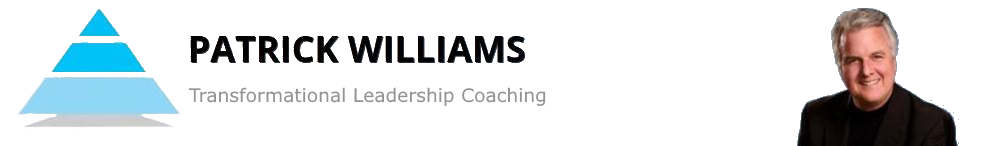 Staying out of Hot Water

Client Selection

Contracting

Confidentiality

Conflict of Interest
© 2015 Dr. Patrick Williams
Staying out of hot water and sticky situations

Record keeping and peer consultation

Client agreement?

Client selection and clarity of role
© 2022 Dr. Pat Williamswww.DrPatWilliams.com
The 6 R’s for Ethical Practice
Rights
Respect
Recognition
Relationship
Representation
Responsibility
ETHICAL DECISION-MAKING MODEL
Conditions for Success
Clarify
Evaluate
Decide
Implement
Modify and Monitor
Document, document, document
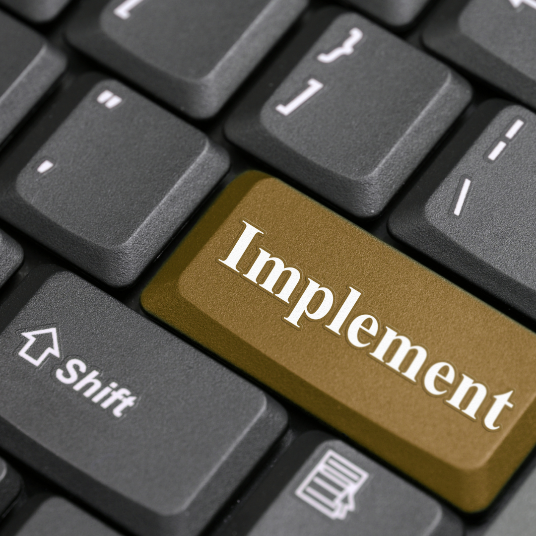 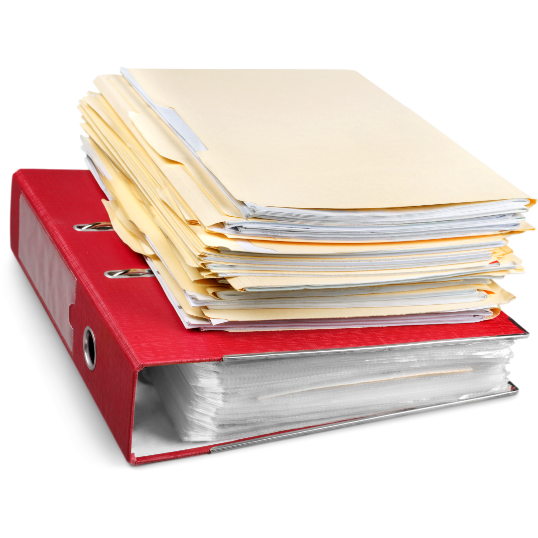 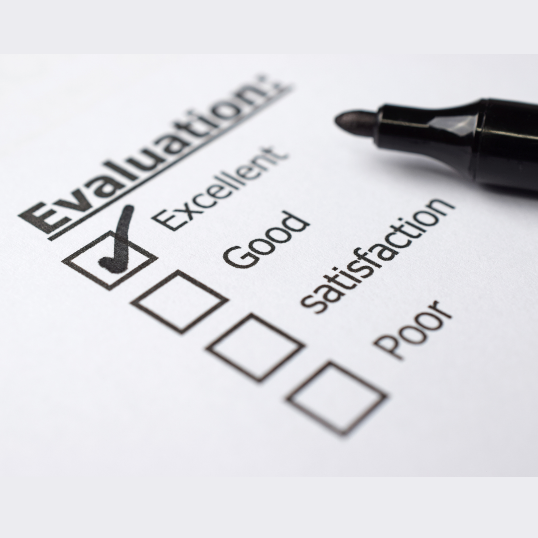 © 2022 Dr. Pat Williamswww.DrPatWilliams.com
A Relationshipof Experts
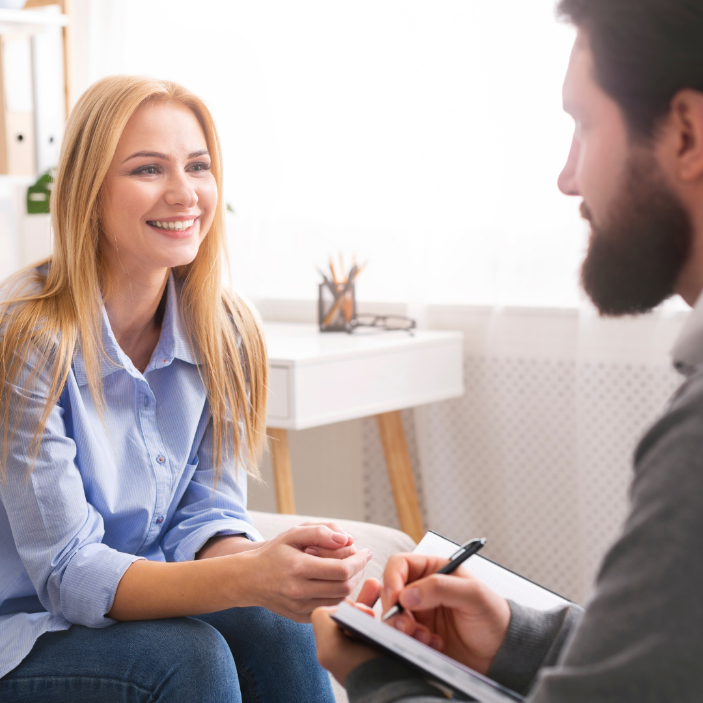 The Coach is the expert on the   coaching process
 The Client is the expert on his or    her life and the content of the   coaching session.
© 2022 Dr. Pat Williamswww.DrPatWilliams.com
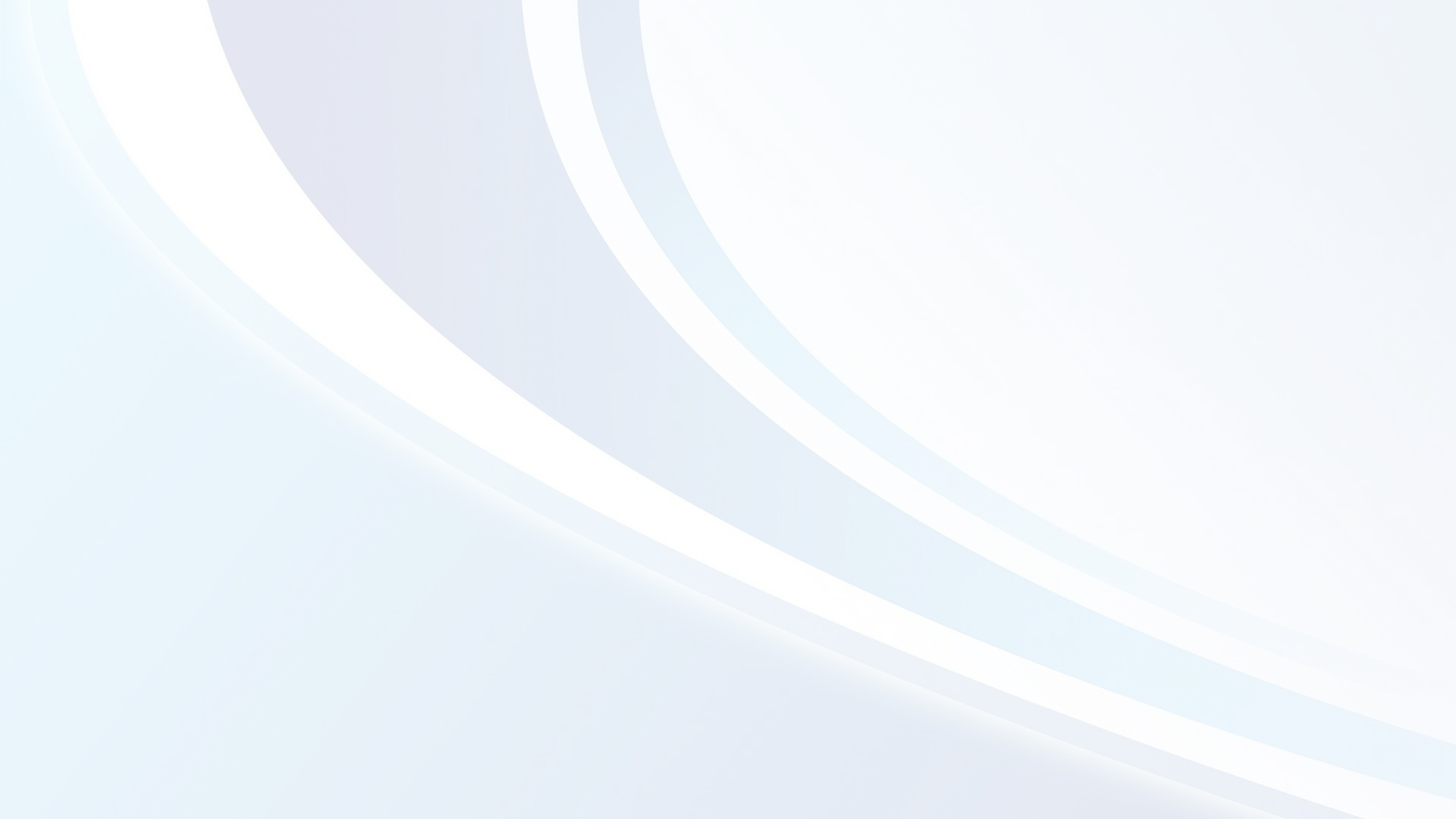 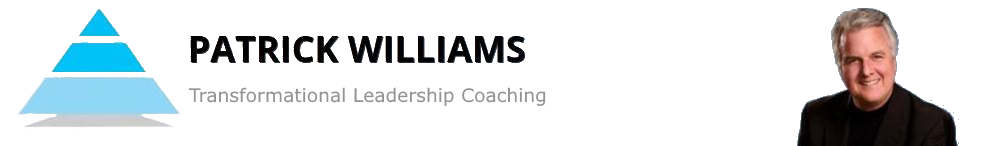 “Remember that in matters of professional ethics, 
ignorance is not bliss.”

                                                   ~ Mathilda B. Canter
© 2015 Dr. Patrick Williams
Let’s do some Case Reviews
Break  out discussions
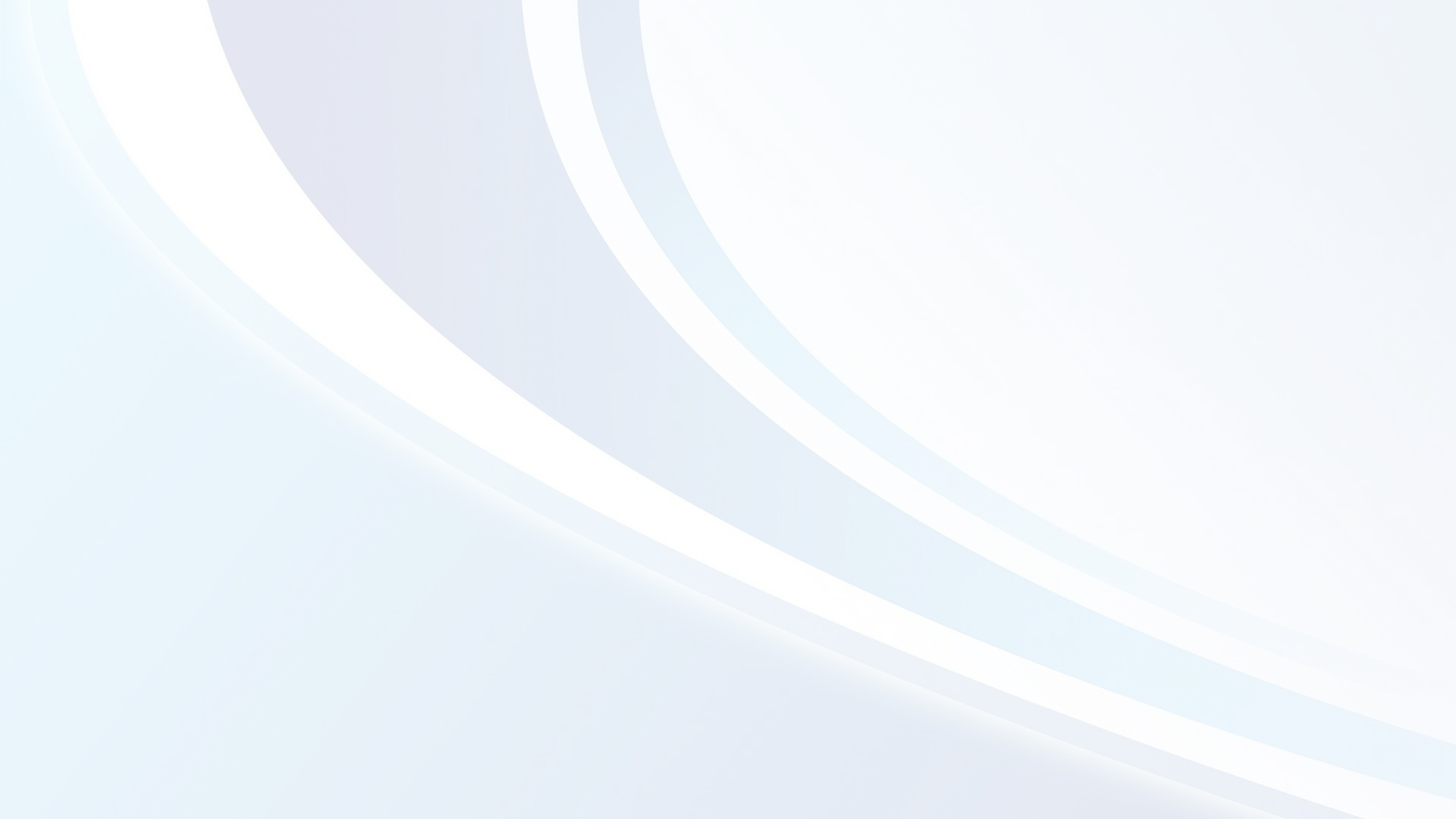 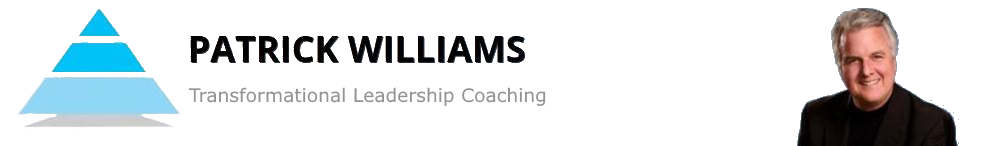 Open Forum Question

What questions have come to mind from today’s review?
© 2015 Dr. Patrick Williams
Thank You!
c
Thanks for being who you are 
so you can do what you do 
and inspire others to do the same..
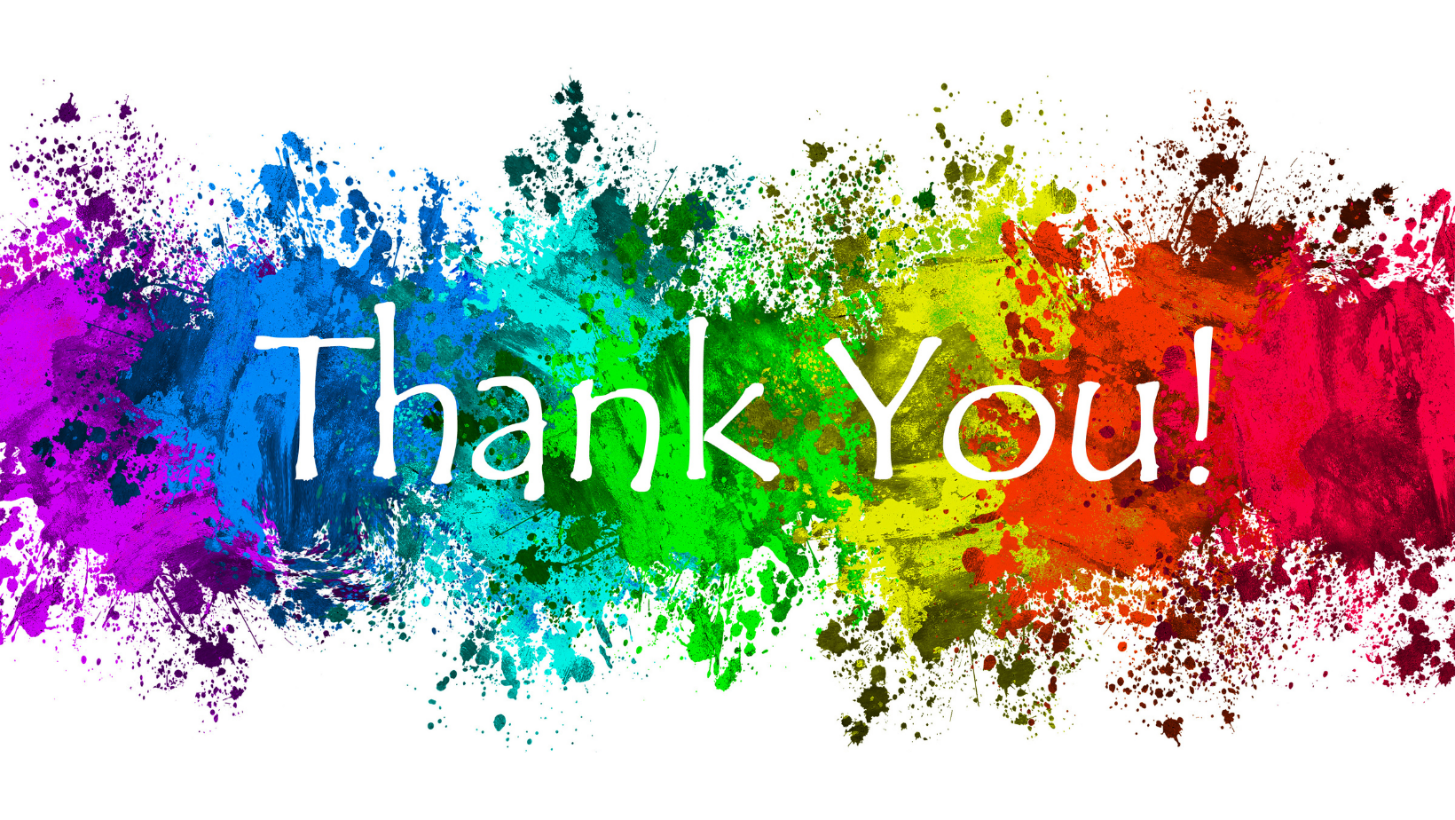 O.
© 2022 Dr. Pat Williamswww.DrPatWilliams.com
Getting Naked: On Being Emotionally Transparent
at the Right Time, the Right Place, with the Right Person
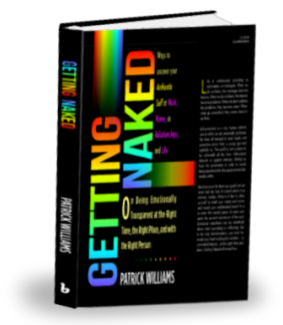 New ICF approved for 24 CCE hours:  www.ConsciousLivingMastery.com
Ways to Uncover your Authentic Self, at Work, at Home, In Relationships, and Life
A personal teaching memoire of a life well lived and what others can learn from honesty at the right time and place.
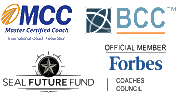 © 2022 Dr. Pat Williamswww.DrPatWilliams.com